Inverse of a Matrix
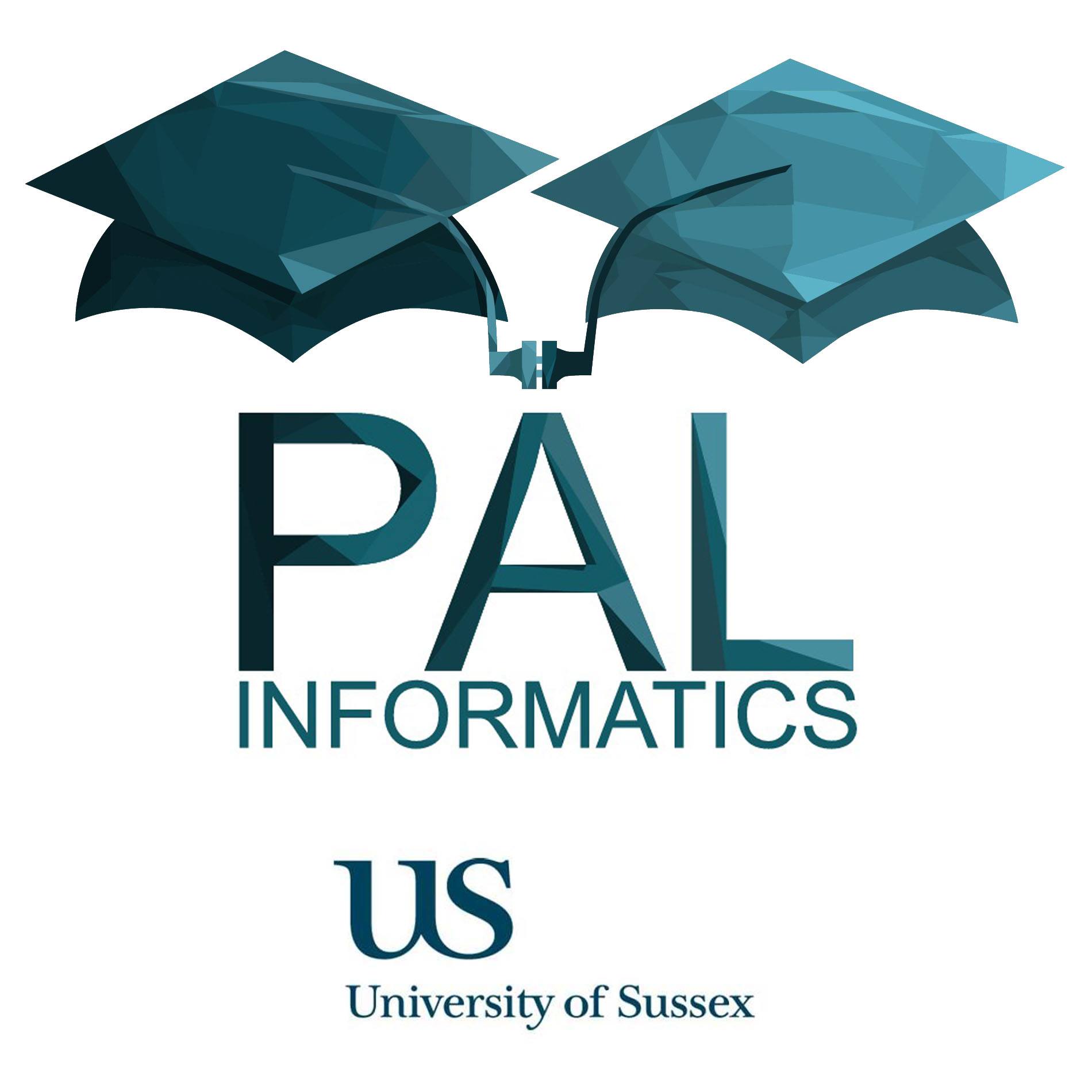 Steps
Step 1: Find the determinant
Step 2: Find the Matrix of Cofactors
Step 3: Find the Transpose of Cofactor matrix
Step 4: Multiply Transpose matrix by 1/Determinant.
Formula
Identifying Minor Matrix
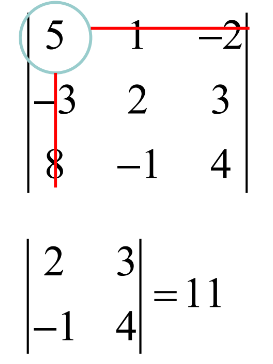 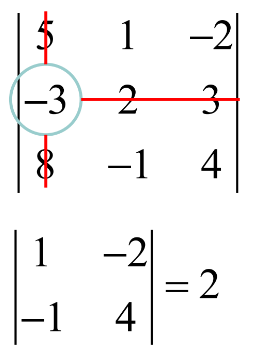 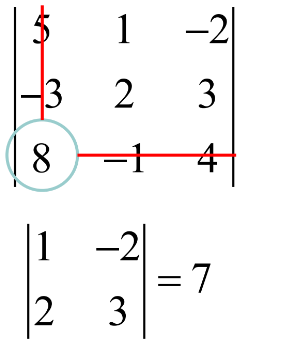 Question 1:Step 1: Matrix determinant
Step 2: Find Cofactor Matrix
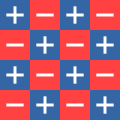 Step 3: Transpose of cofactor matrix
Step 4: Multiply Transpose matrix by 1/Determinant
Question
IT IS JUST 3x3 MATRIX (NOT IDENTITY)
Was my inverse of a matrix correct?
Question 2:Step 1: Matrix determinant
Step 2: Find Cofactor Matrix
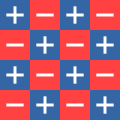 Step 3: Transpose of cofactor matrix
Step 4: Multiply Transpose matrix by 1/Determinant
Was my inverse of a matrix correct?
Question 3:Step 1: Matrix determinant
Step 2: Find Cofactor Matrix
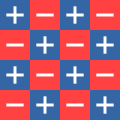 Step 3: Transpose of cofactor matrix
Step 4: Multiply Transpose matrix by 1/Determinant
Was my inverse of a matrix correct?